1
Урок отработки умений и рефлексии
Подготовили:
Александрикова Г.Г
Двойнова М.В.
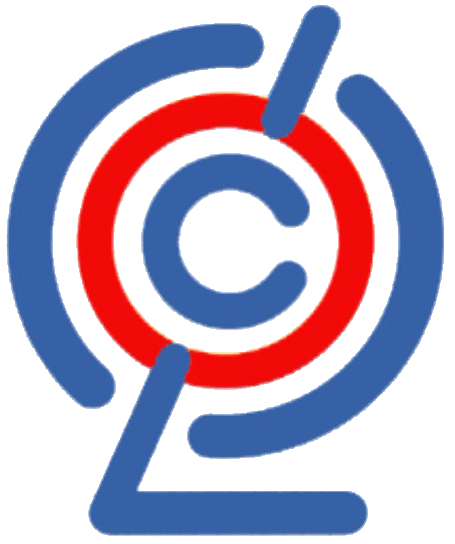 1
Основные цели:
Деятельностная: формирование способностей к коррекции собственных затруднений на основе алгоритма рефлексивного мышления; 
Содержательная: повторение и закрепление учебного материала.
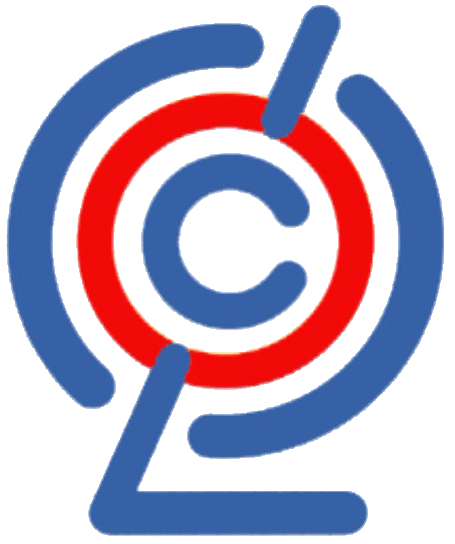 1
Особенности уроков рефлексии:
Фиксирование и преодоление затруднений в собственных учебных действиях, а не в учебном содержании
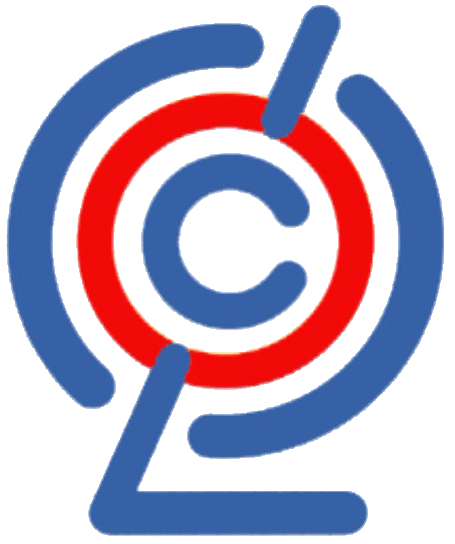 1
Структура урока:
Этап мотивации
Этап актуализации и пробного учебного действия
Локализация индивидуальных затруднений
Построение проекта выхода из затруднений
Обобщение затруднений во внешней речи
Самостоятельная работа с самопроверкой по эталону
Включение в систему знаний и повторения
Рефлексия деятельности рефлексия урока.
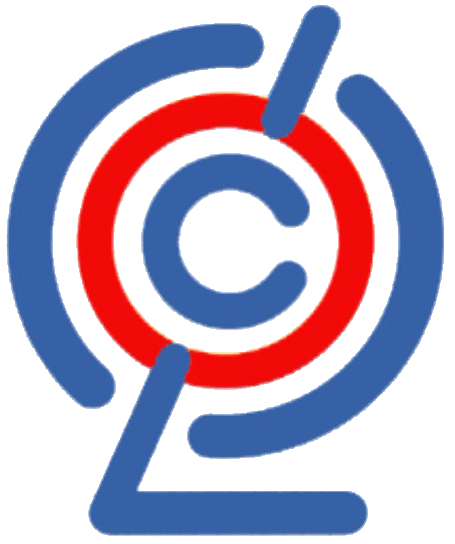